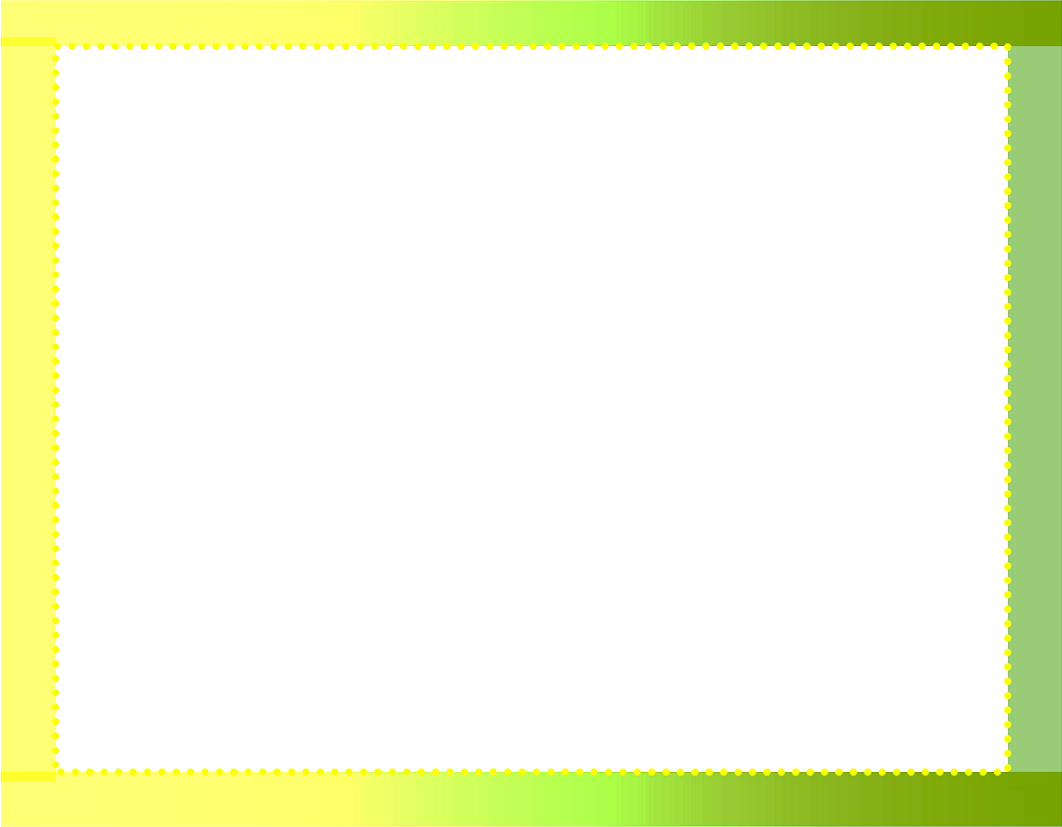 Единство формирования лингвистических и интеллектуальных навыков на уроках русского языка
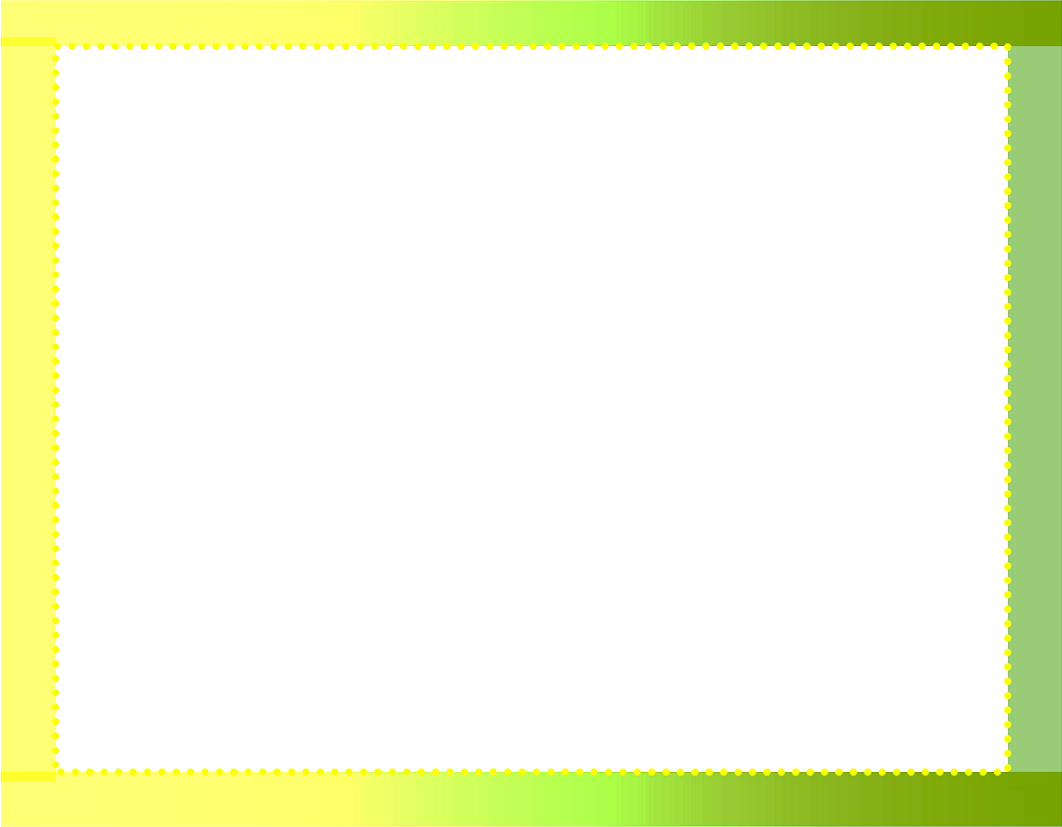 Модель выполнения упражнений, предусматривающих антиципацию
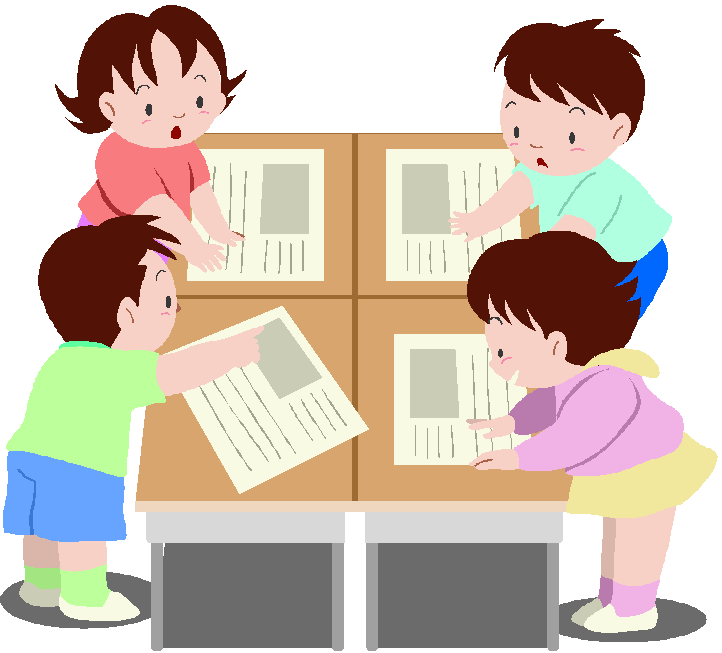 Учитель МБОУ Гимназия №21                                                          Кичакова Татьяна Валентиновна
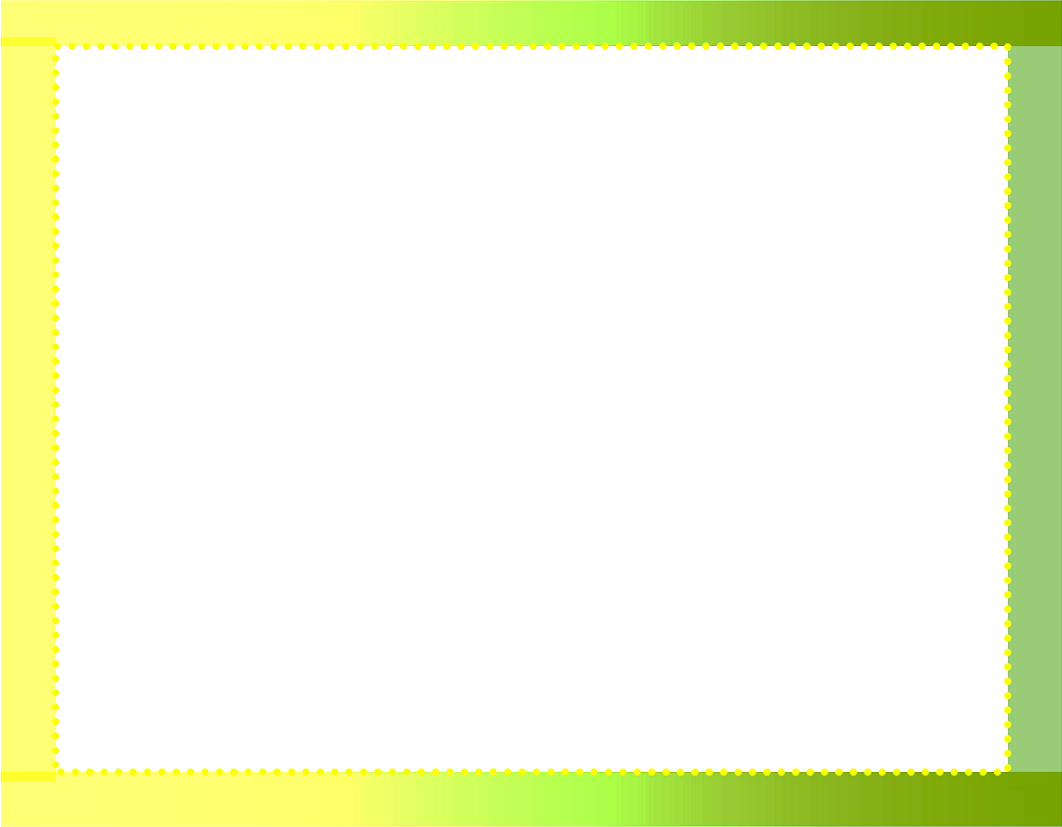 П
И
А
И
Ц
Ц
Т
И
Я
Н
А
Антиципация [лат. anticipatio —предвосхищение] — способность системы в той или иной форме предвидеть развитие событий, явлений, результатов действий.
В психологии
способность человека представить себе возможный результат действия до его осуществления (В.Вундт);

возможность его мышления представить способ решения проблемы до того, как она реально будет решена.
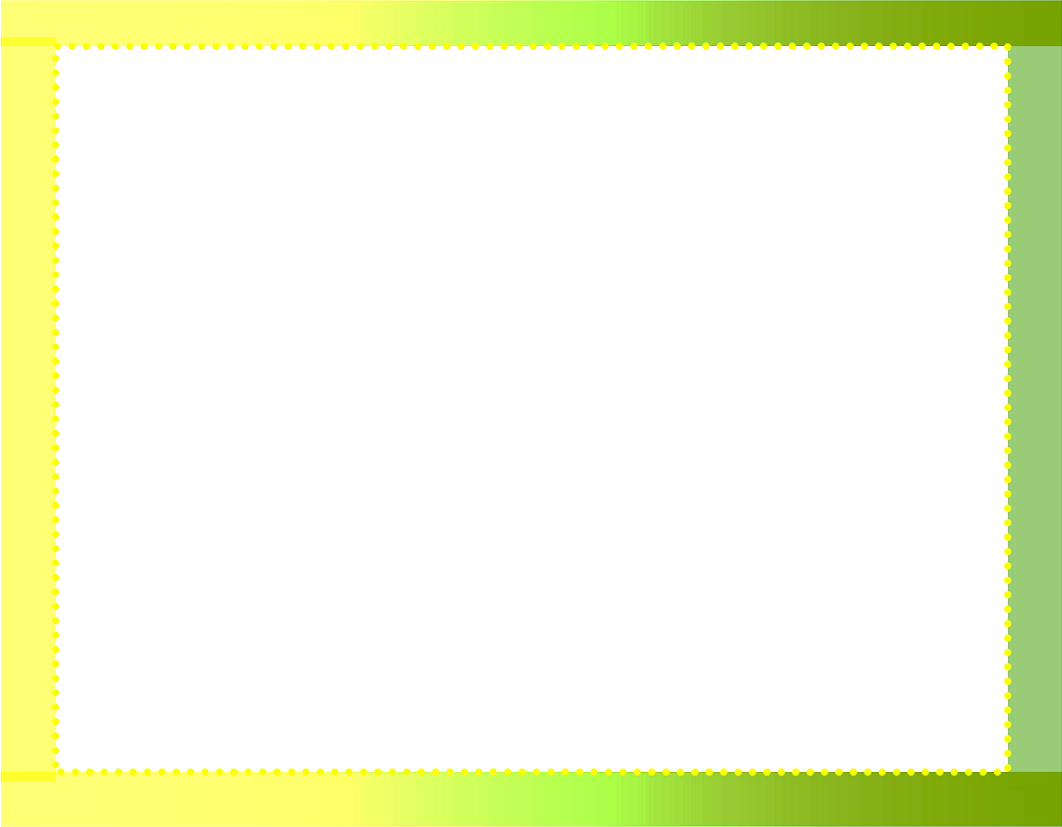 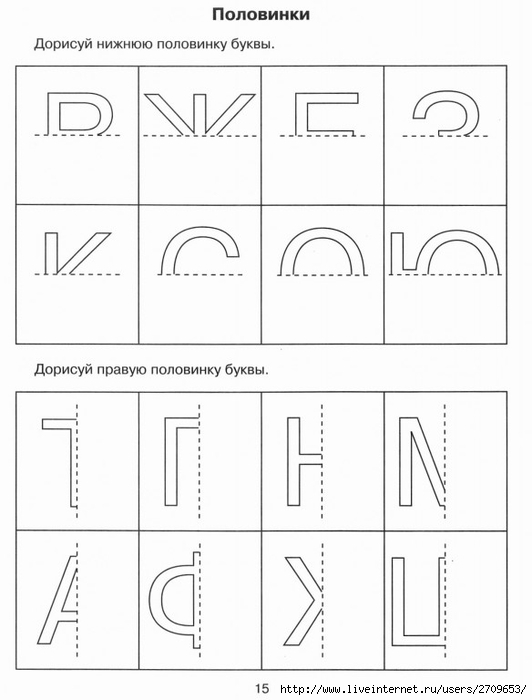 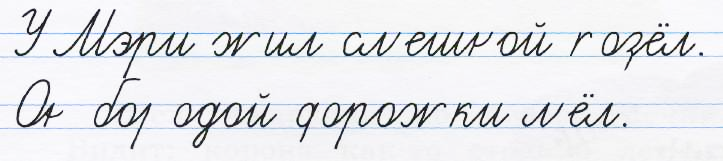 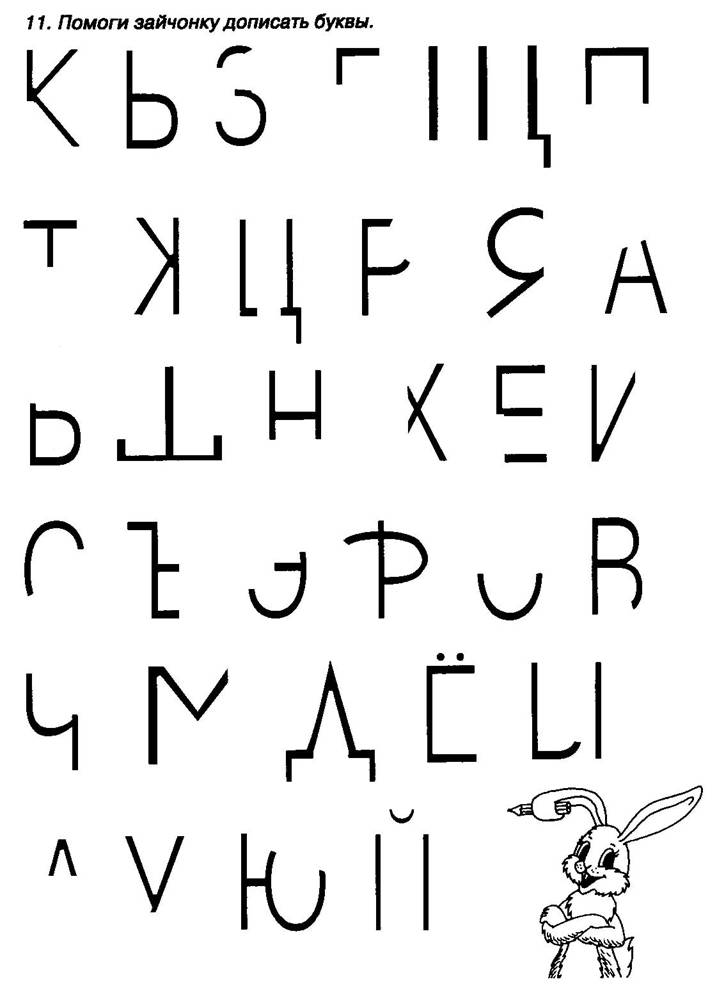 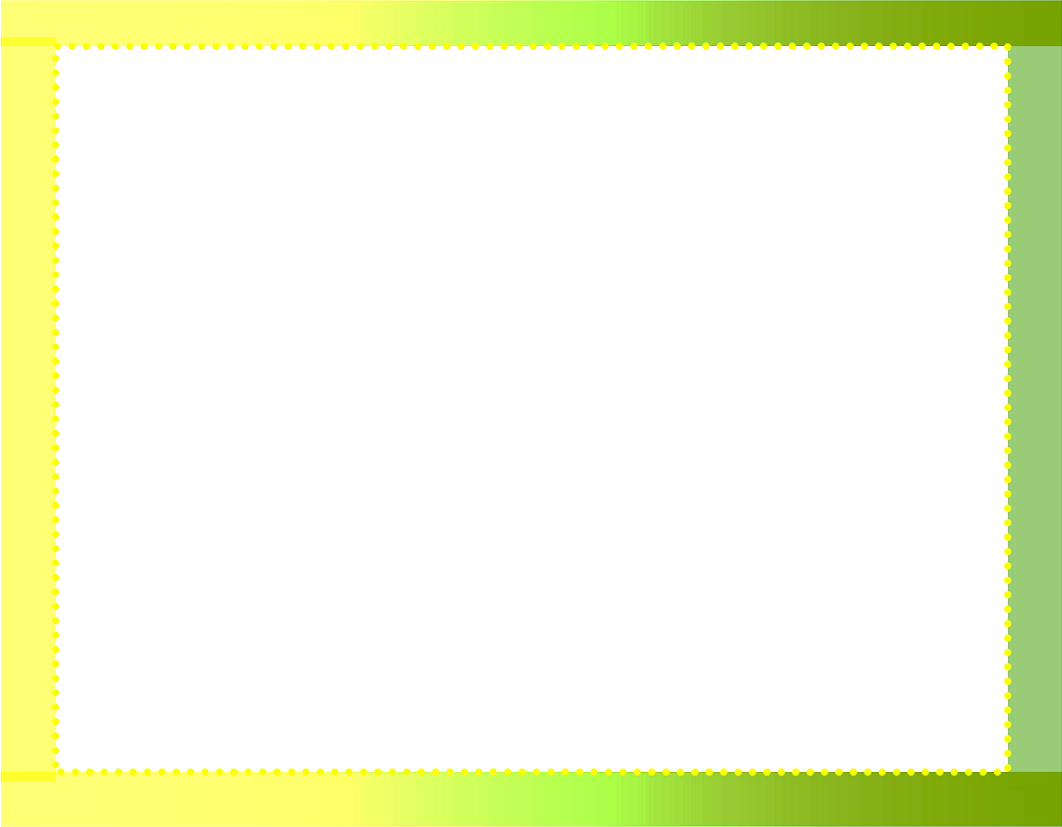 Чтение с помощью «решётки»
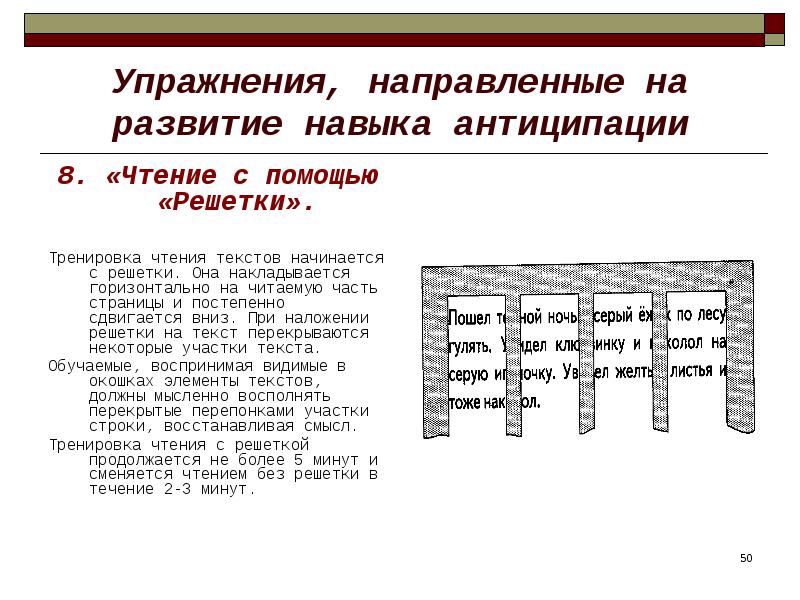 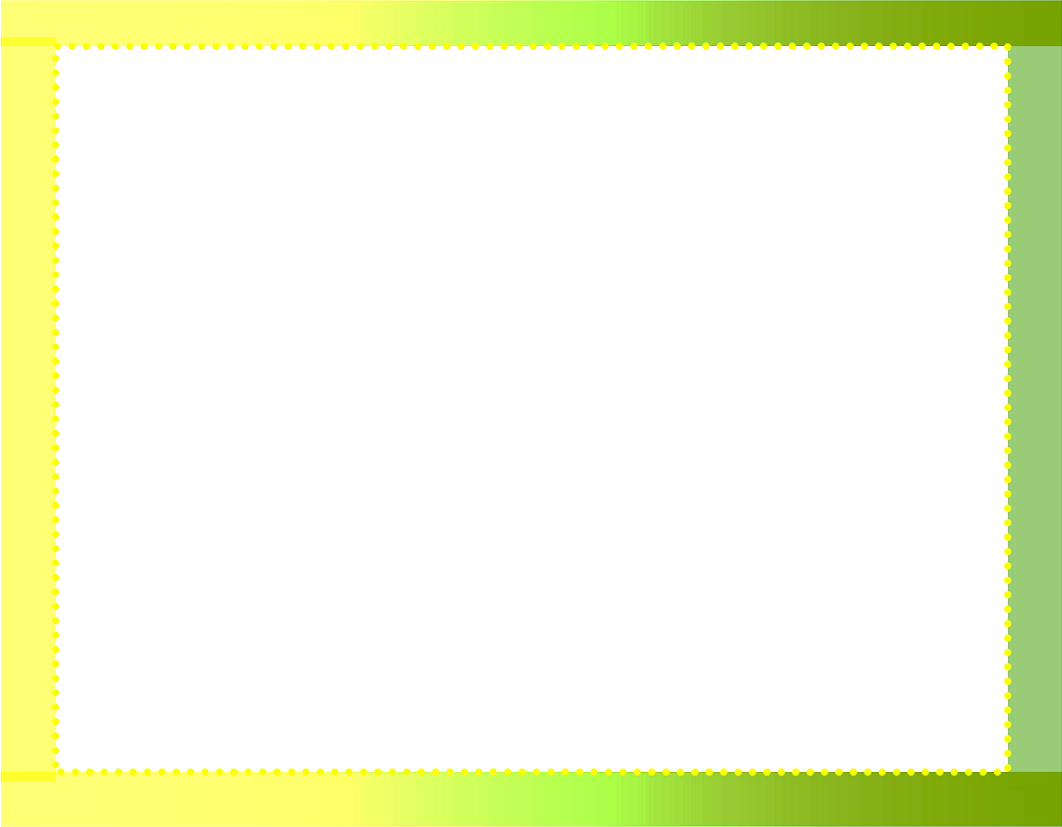 Модель выполнения упражнений
 на основе антиципации 
      1. Самостоятельный анализ школьником языкового материала, составляющего содержание упражнения. 
      2. Самостоятельное выделение учеником условий выполнения упражнения и составление плана предстоящих действий с помощью внутренней речи. 
      3. Формулирование учащимся вслух составленного им таким образом задания к упражнению с помощью внешней речи. 
      4. Выполнение учащимся упражнения в соответствии с составленным им заданием.
      5. Соотношение полученного результата и предварительно составленного задания.
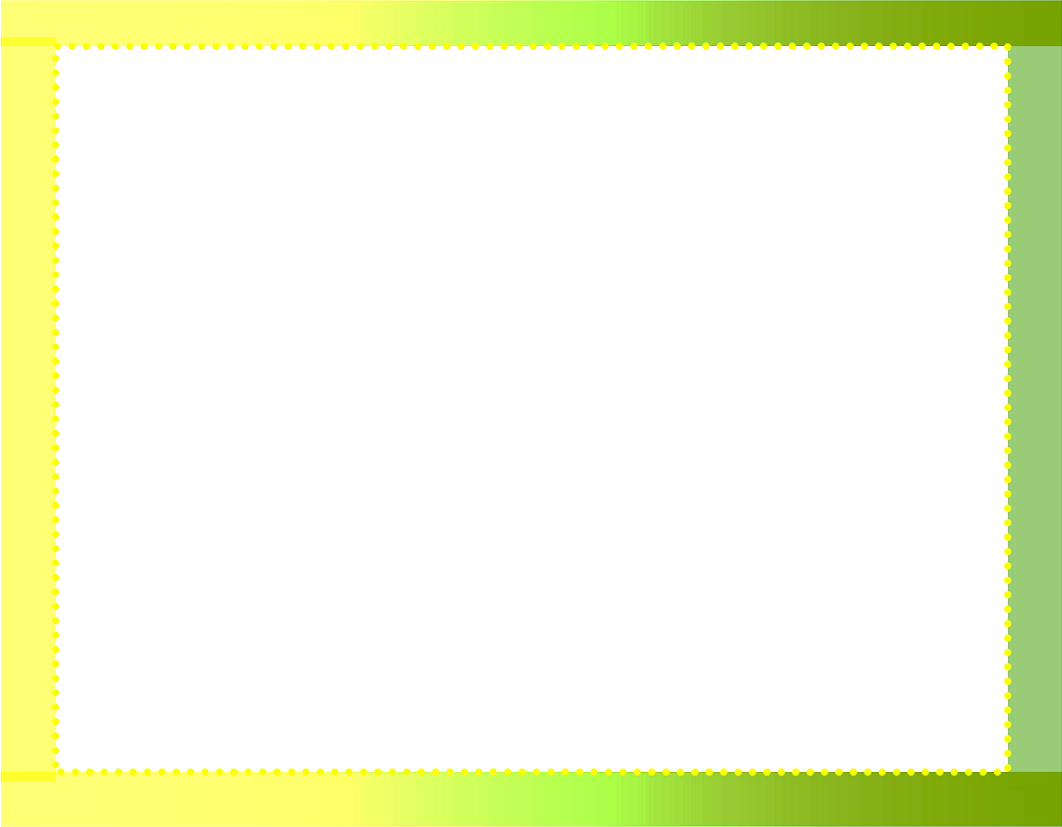 Тема «Предлоги»
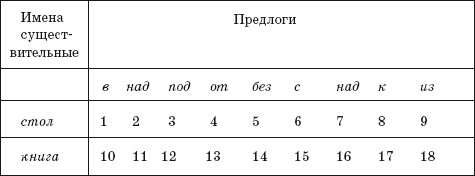 1) 1, 3, 4, 7, 8, 9;
2) 12, 14, 15, 18.
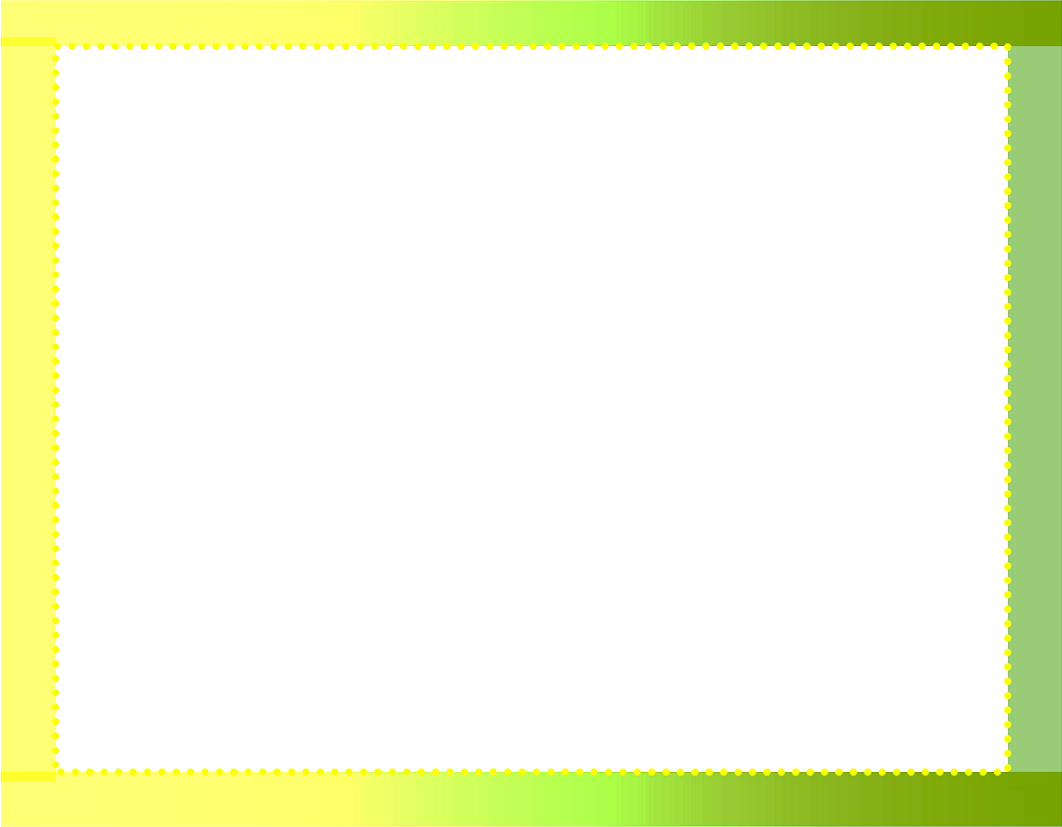 Тема урока «Обобщение о частях речи»


	1) сад – 3 
    	    слоны – ? 
   	    степь – 4
2) белить – г 
    белый – п 
    бельё – ?
3) день – н  
    правда – ? 
 друг – в
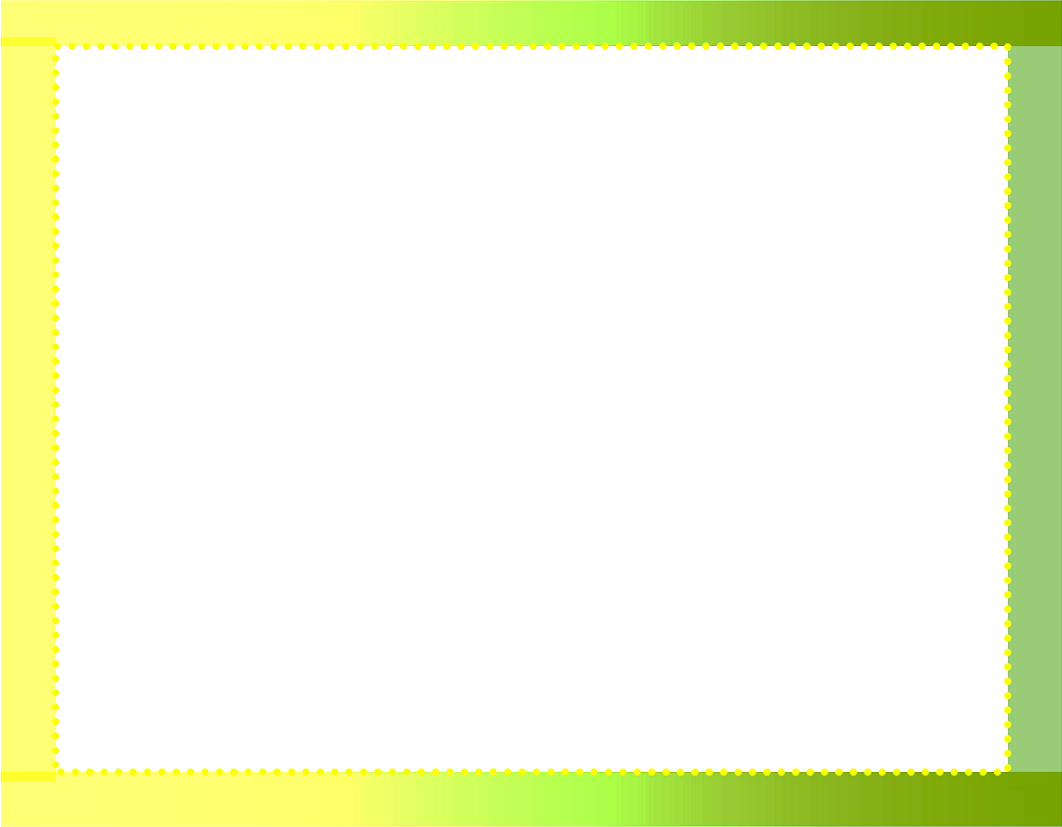 Спасибо за внимание!
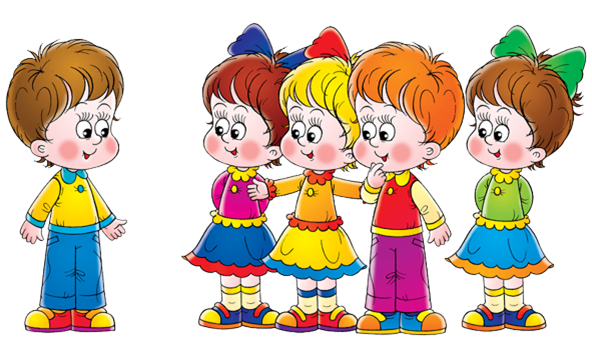